Unlawful Harassment And Offensive Behavior
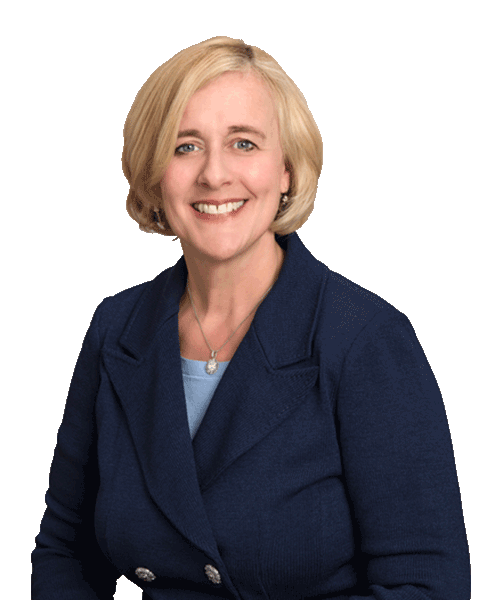 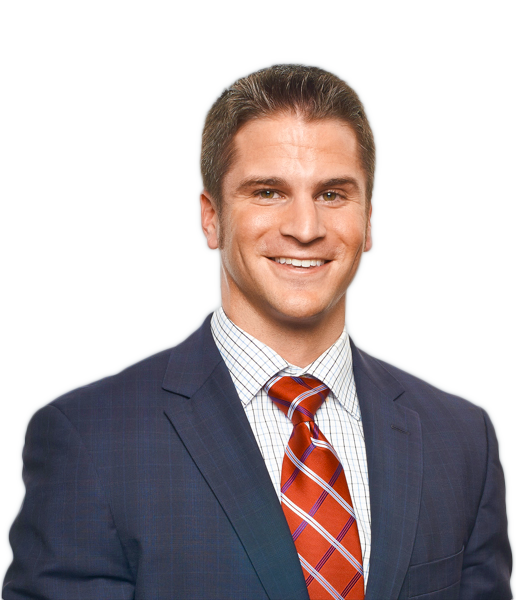 Sara Gullickson McGrane
(612) 373-8511
smcgrane@felhaber.com
Grant T. Collins
(612) 373-8519
gcollins@felhaber.com
Environmental Changes
Media is full of news of inappropriate and disrespect in the workplace
Heightened awareness and sensitivity - goes beyond harassment
Rude, abusive and bullying is not tolerated
Scrutiny of every behavior
3
Why Are We Here:  Me Too . . .
Movement started in 2017 with allegations against Harvey Weinstein
Then others in Hollywood
USA Gymnastics
Judges
And . . .
4
Why Are We Here:  Me Too . . .
Then the movement went viral
Me too movement (#MeToo)
Facebook, Instagram, Twitter
International
And right here in Minnesota
5
Why Are We Here:  Me Too . . .
On any given day, multiple media mentions
One day in the news, Bloomberg Daily Labor Report:
“CBS Supervisors Have Retaliation Case for Defending Assistants.”  Television production set supervisors who advocated for subordinates can proceed with their lawsuit alleging CBS retaliated against them, a federal judge said.
“Medical Resident Who Alleges Harassment Gets Mixed Bag from Judge.”  A Texas medical resident’s Title IX sexual harassment claims have been kicked out of federal court.  Even though she worked at a teaching hospital, Title VII is the only applicable law because the alleged harassment and retaliation centered around her workplace.
And on . . .
And on . . .
6
Why Are We Here:  Me Too . . .
And the number say:
Polls
2011 – 47% of Americans thought sexual harassment a serious problem
2018 – 72% a serious problem and 82% a problem
Washington Post, ABC News Polls
7
Why Are We Here:  Me Too . . .
Polls show variations by age
Personally experienced sexual harassment in the workplace
51% Women 18-49
41% Women 50+
Data Download, NBC News
8
Why Are We Here:  Me Too . . .
Polls show Americans Believe it happens in all/most workplaces
78% of Women
64% of Men
NBC News Poll Oct. 23-26, 2017
9
Why Are We Here:  Me Too . . .
“Sexual harassment happens in all/most workplaces”
78% of Women 18-49
64% of Women 50+
NBC News Poll Oct. 23-26, 2017
10
Why Are We Here:  Me Too . . .
Sexual harassment in the workplace is sexual abuse.
74% Agree (80% Democrats; 66% Republicans)
24% Disagree
Marist Poll (September 2017)
11
Why Are We Here:  Me Too . . .
Most Americans think companies bear the responsibility of preventing sexual harassment
65% - Responsibility of company to prevent or solve
28% - Responsibility of individual to prevent or solve
Marist Poll; Third Rail; PBS
12
Why Are We Here:  Me Too . . .
Higher Scrutiny
Increase in internal complaints
No increase in EEOC charges, yet . . .
Increase in litigation, just beginning
13
Protected Classes Under Minnesota, Federal And Local Laws
Race 
Color
Religion 
Creed
Sex
National Origin
Disability
Age
Genetic Information
Marital Status
Status with regard to public assistance
Sexual Orientation 
Membership on a Local Civil Rights Commission
Familial Status
14
Retaliation
Protects those who complain about harassment (and/or discrimination) or  who participate in investigations.
15
Sexual Harassment Two Legal Definitions
Quid Pro Quo
Hostile Working environment
16
Sexual Harassment – Quid Pro Quo
Unwelcome sexual advances or requests for sexual favors or other verbal or physical conduct of a sexual nature where acceptance is made a term or condition of employment.
17
What is Unlawful Harassment?
It is a wide-range of inappropriate behaviors and actions, which usually take place at work (but not exclusively), and which in the aggregate create a hostile working environment liability for an employer.
18
Hostile Environment Harassment
The creation of an intimidating, hostile, or offensive working environment through unwelcome verbal or physical conduct or communication of a sexual nature which has the purpose or effect of unreasonably interfering with an individual’s employment.
19
Practical Definition Of Behavior That Could Lead To A Claim Of A Hostile Environment Based On Sex
Repeated unwelcome sexual attention that a reasonable person would believe has created a hostile or intimidating working environment.
20
Sexual Harassment
Male – Female
Female – Female
Female – Male
Male – Male
21
What Type of Behavior Could Create A Hostile Working Environment Based on Sex?
Lewd jokes;
Sharing sexual anecdotes;
Sexual innuendos;
Sexual gestures;
Making sexual comments about someone’s appearance, clothing, or body parts;
22
What Type Of Behavior Could Create A Hostile Working Environment Based On Sex?
Ogling or leering or whistling (staring in a sexually suggestive or offensive manner);
Inappropriate touching or “grooming”, including kissing, hugging, pinching, patting, stroking, rubbing, or purposefully brushing up against another person;
Asking sexual questions (questions about someone's sexual history or their sexual orientation);
Hazing and other pranks;
23
What Type Of Behavior Could Create A Hostile Working Environment Based On Sex?
Sexually suggestive sounds;
Rating a person's sexuality;
Name-calling;
Sexual ridicule; 
Displays of pictures, calendars, cartoons, or other materials with sexually explicit or graphic content;
Social media.
24
Practical Definition Of Behavior That Could Lead To A Claim Of Protected Class (Unlawfull) Harassment
Repeated unwelcome attention about someone’s protected class (race, color, religion, sex, age, national origin, disability, etc.) that a reasonable person would believe has created a hostile or intimidating working environment.
25
What Type Of Behavior Could Create A Hostile Working Environment Based On A Protected Class?
Talking about negative stereotypes associated with a protected class;
Mimicking an accent;
Nicknames;
Making negative comments about an employee's religious beliefs;
Using racist slang, phrases, or nicknames;
Making remarks about an individual's skin color or other ethnic traits;
26
What Type Of Behavior Could Create A Hostile Working Environment Based On A Protected Class?
Displaying racist drawings, or posters, bumper stickers or signs that might be offensive to a particular group;
Making offensive gestures;
Making offensive reference to an individual's mental or physical disability;
Sharing inappropriate images, videos, e-mails, letters, or notes that make fun of a person’s protected class;
Making derogatory age-related comments; and
Wearing clothing that could be offensive to a particular ethnic group.
27
Unlawful Harassment - Key Concepts
What is “inappropriate behavior” is in the eye of the beholder (it is a subjective analysis).
The intent of the harasser is irrelevant (the behavior need only have the “purpose or effect” . . . of creating a hostile . . .). 
The behavior does not have to be “directed” at the person who is offended.
There is a difference between tolerating behavior (what is voluntary) versus participating in the behavior (when it is welcome).
28
Unlawful versus inappropriate behavior
Is there a difference between inappropriate behavior and unlawful behavior?
Examples (swearing)
Yes – but both can be a violation of law and Code of Conduct.
Unlawful behavior goes to court, inappropriate behavior can result in discipline.
29
Is It Unlawful?
Rude Behavior
Disrespectful Behavior
Disruptive Behavior
Unkind Behavior
30
Unlawful Harassment and Offensive Behavior Policy
31
Employee Responsibilities
If an employee believes that he/she has been subject to behavior that violates the Code of Conduct, the employee must report the behavior so the employer can conduct an investigation and stop the behavior if it is occurring.
32
Employer Responsibilities
If an employer receives a report of inappropriate behavior or the employer is aware or becomes aware of potentially inappropriate behavior, the employer must first conduct an investigation and if the complaint is substantiated, it must take timely and appropriate action to stop the behavior.
33
Employer Responsibility
An employer must take action for unlawful harassment if the employer knew – or should have known – of the harassment.
34
What Is Not An Excuse (a/k/a Defense)?
I was only joking;
We are friends (or I thought we were friends);
The complaining party has participated in the behavior in the past;
But we are both of the same religion, gender, race, age, etc.;
I am an equal opportunity offender;
35
What Is Not An Excuse (a/k/a Defense)?
It is not our employee who is the harasser;
Our employees are harassing someone else’s employees so who cares; and
The conduct occurred while off duty and off premises.
36
What Is Not A Defense?
They told me as a friend, I promised to keep quiet
Everything I heard was hearsay
They are friends
It did not seem to bother them because they never complained
If I ignore it, it will go away
It is somebody else’s employee, they should deal with it
That is just how so and so is
I do not want to make anyone mad
I am busy
They would not put it in writing
37
In this Heightened Scrutiny, do we only investigate illegal harassment?
No
Business Culture – be better
Walk the talk
Employees want more
Will leave if perceive not doing enough
38
Respectful Workplace
Standard We Expect
Part of Code of Conduct
Discipline When Do Not Meet
39
Training provides base level of behavior that is acceptable
Words to identify
  Behaviors to identify
40
Look for Signs
Numbers of voluntary resignations
  Exit interviews
  HR not getting complaints
41
Look for Culture
At workplace
At company sponsored events
42
Re-examine
Rude behavior
Disruptive behavior
Bullying behavior
Dating; romantic relationships
Teasing
43
What You Should Do
Don’t engage in the conduct (don’t even think about engaging in the conduct);
If you are subject to the conduct say something if you are comfortable doing so, but more importantly, report the behavior;
If you witness the conduct take action.
44
QUESTIONS?

Thank you.
45